Кредитная история России
НБКИ для арбитражных управляющих
Москва, 10 ноября 2015 год
Взаимодействие арбитражных управляющих и НБКИ
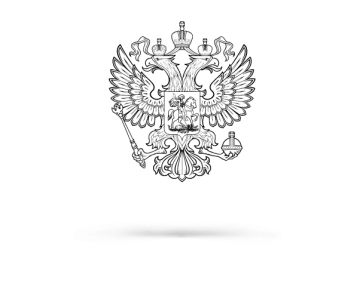 218-ФЗ 
«О кредитных историях»
Статья 3. п.4
источник формирования кредитной истории - … арбитражный управляющий, назначенный для проведения процедуры, применяемой в деле о несостоятельности (банкротстве) физического лица, в том числе индивидуального предпринимателя (далее - финансовый управляющий), представляющий в соответствии с настоящим Федеральным законом информацию в бюро кредитных историй.
Акционеры
Акционерное общество «Национальное бюро кредитных историй» (НБКИ) – крупнейшее на рынке кредитных истории в Российской Федерации, создано в апреле 2005 года. 
Среди акционеров НБКИ:
Основное направление деятельности Национального бюро кредитных историй (НБКИ) - создание единого центра хранения и обработки всей информации, необходимой для принятия кредитных решений. 
Бюро предоставляет десятки современных высокотехнологичных решений в области контроля и оценки рисков, предотвращения мошенничества, прогнозной аналитики.
Индустриальные решения НБКИ становятся стандартом  на кредитном и страховом рынке, обеспечивая цивилизованное им транспарентное развитие отраслей в интересах профессиональных участников и их клиентов.
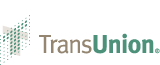 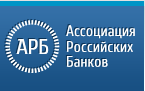 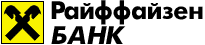 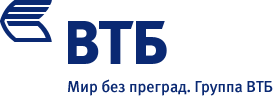 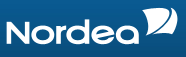 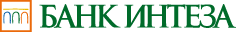 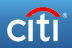 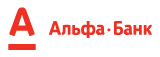 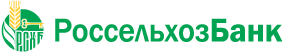 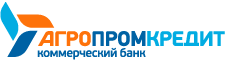 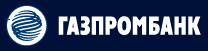 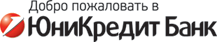 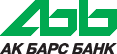 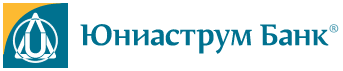 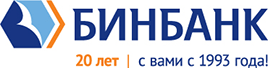 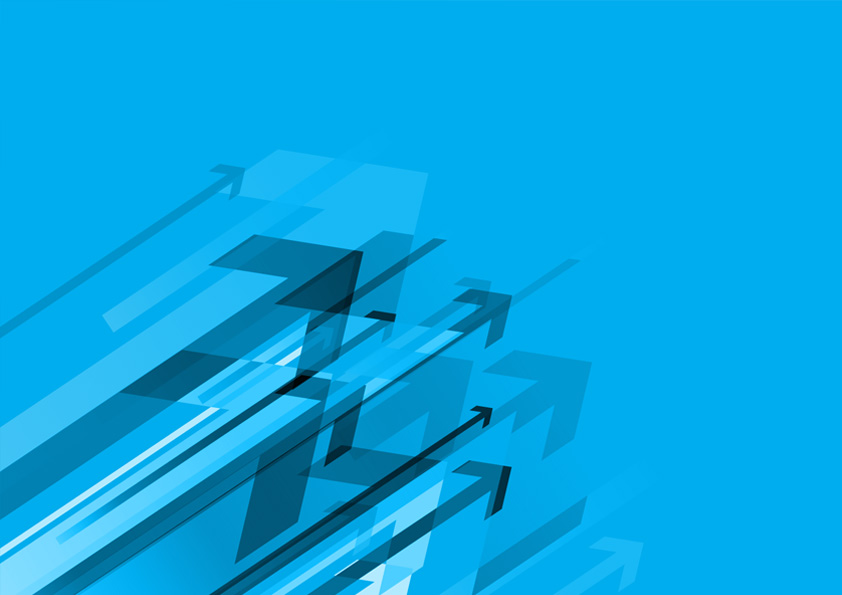 НБКИ сегодня
Хранение и передача кредитных историй заемщиков
Источники формирования и пользователи кредитных историй
География данных НБКИ
НБКИ обеспечивает высокий уровень качества данных в любом регионе России.
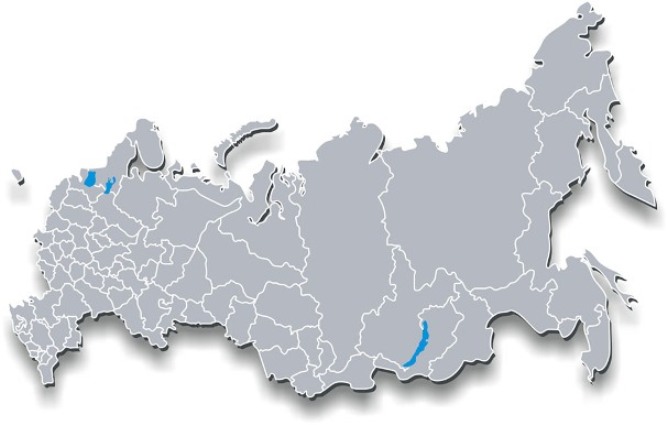 Спасибо за внимание

Владимир Шикин
Заместитель директора по маркетингу 
Национального бюро кредитных историй (НБКИ)
тел. +7 (495) 221 78 37
e-mail: VShikin@nbki.ru